МКОУ «Михайловская средняя общеобразовательная школа 
имени Героя Советского Союза В.Ф. Нестерова»
Внеурочная деятельность в первом классе
«Занимательная информатика. Юный дизайнер»
Тема занятия:
Палитра режима «Фантазёр»
Дубровкина Елена Васильевна
Учитель информатики
2012 г
Запуск программы
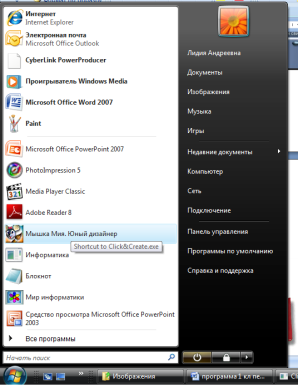 Пуск – программы – мышка Мия
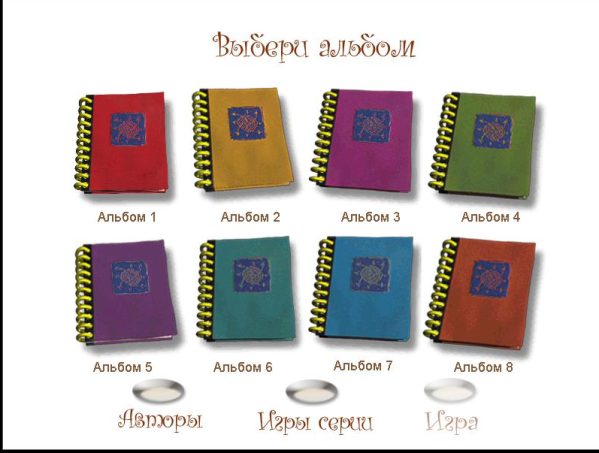 Выбрать альбом. Для каждого режима выбрать свой определённый альбом
Выбрать режим.
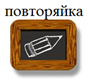 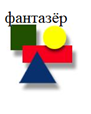 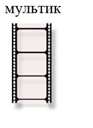 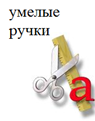 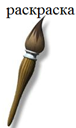 Палитра 
					Режима 
«Фантазёр»
Расширенные 
возможности 
		Палитры
Палитра открытого замка
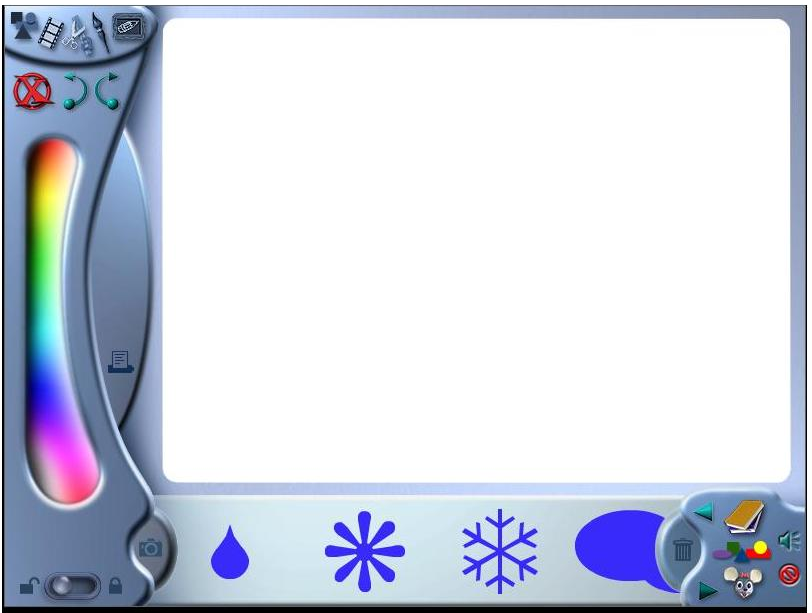 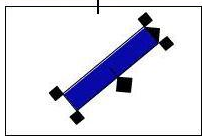 Перемещение
фигуры
Изменение 
размера
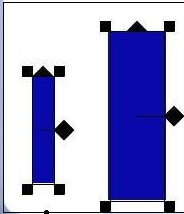 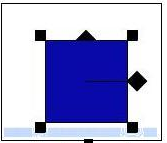 Вращение 
фигуры
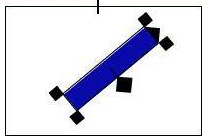 Перемещение фигуры
На границах рисунка располагаются Маркеры изменения размера (тёмные точки в середине сторон и по углам рисунка).
Навести указатель мыши на выделенный объект и, удерживая левую кнопку мыши, переместить в нужное место.
Изменение размера
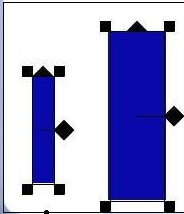 Навести указатель мыши на черные квадратики, расположенные с двух сторон объекты. дождаться когда  указатель поменяет форму и, удерживая левую кнопку мыши, изменить размер.
Вращение фигуры
Навести указатель мыши на черный квадратик, расположенный в центре объекта. дождаться когда  указатель поменяет форму и, удерживая левую кнопку мыши, вращать объект.
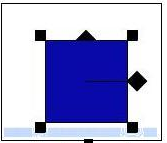 Ограниченные 
возможности 
		Палитры
Палитра закрытого замка
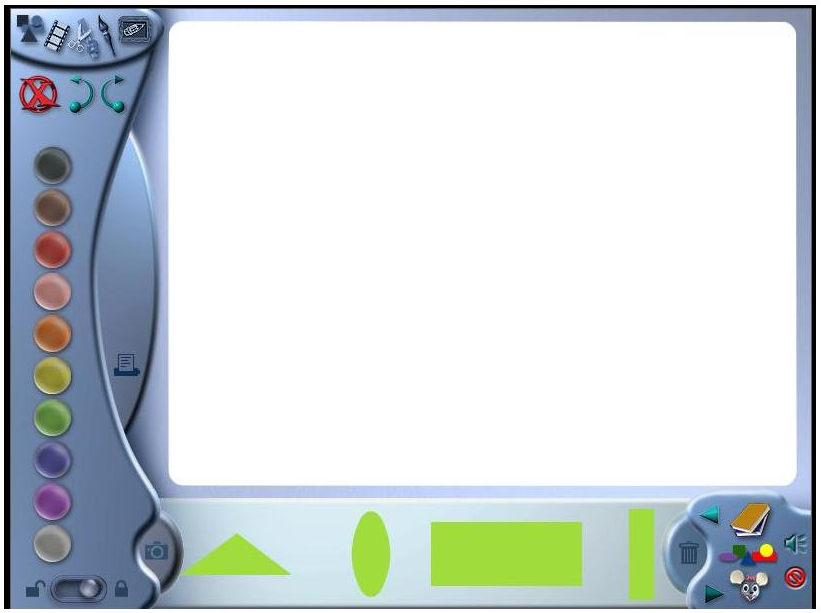 Чтобы снять выделение с объекта необходимо щелкнуть на белом листе
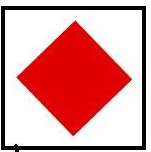 Ограничение изменения размера объекта.
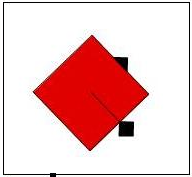 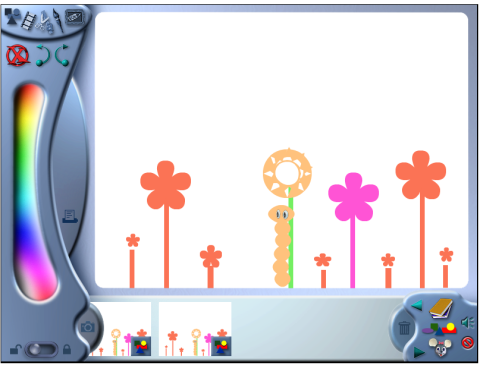 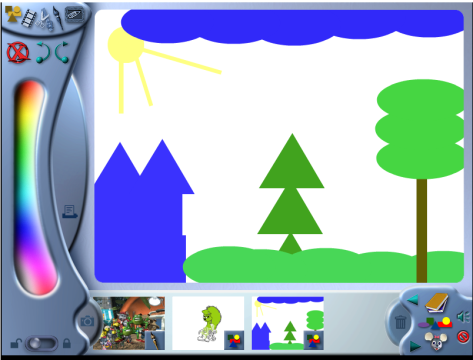 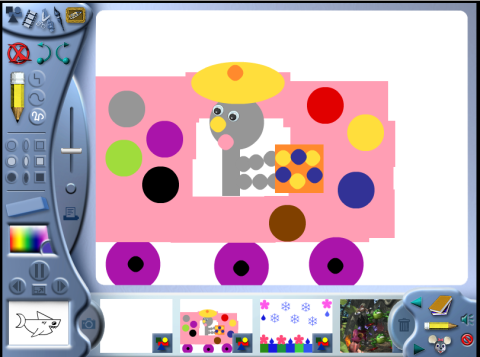 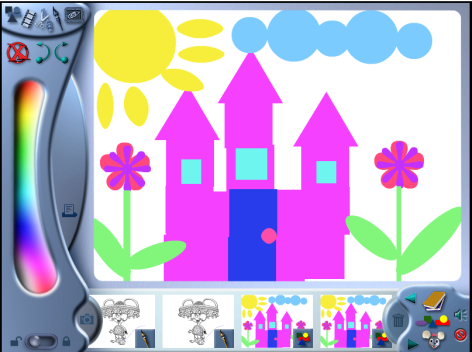 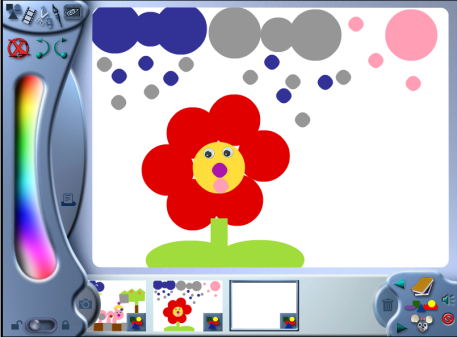 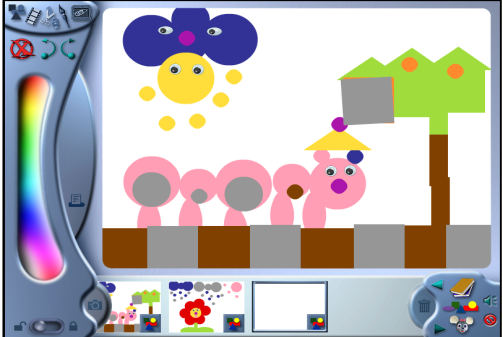 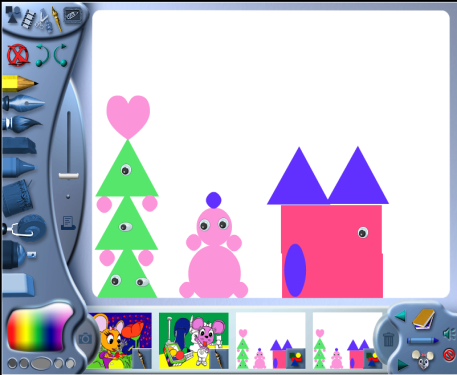 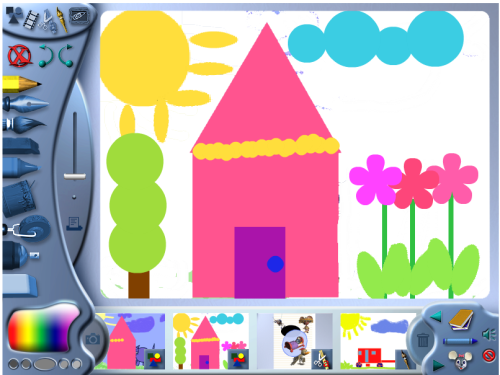